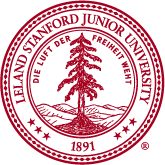 Networks on Chip:Router Microarchitecture & Network Topologies
Daniel U. Becker,
James Chen, Nan Jiang,
Prof. William J. Dally
Concurrent VLSI Architecture Group
Stanford University
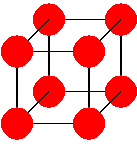 2
Outline
Introduction
Router Microarchitecture
Network Topologies
Open Source Router RTL
Q&A
10/13/09
NoC: Router Microarchitecture & Network Topologies
3
Why Networks-on-Chip? (1)
Clock frequency scaling and ILP exploitation have hit power wall
Single-threaded performance is leveling off
Transistor budgets still growing
Further performance increases rely on exploiting parallelism
Key problems:
Scalability
Energy efficiency
Design complexity
(source: Wikipedia)
10/13/09
NoC: Router Microarchitecture & Network Topologies
4
Why Networks-on-Chip? (2)
Bus-based solutions don’t scale
Contention, electrical characteristics, timing, …
Really want point-to-point links
Full connectivity is too expensive
Area, power, delay, …
Ad-hoc wiring is too expensive
Design, verification, …
Need efficient, scalable communication fabric on chip: Network!
Building blocks (circuits, microarchitecture)
Topologies
Routing & flow control schemes
10/13/09
NoC: Router Microarchitecture & Network Topologies
5
NoCs vs. Long-Haul Networks
Networks are a mature field
Extensive body of prior research
Internet, wireless, interconnection networks, …
NoCs have similar building blocks & design choices
So why not just leverage those results?
Well, we do, but…
NoCs are subject to very different constraints
These constraints lead to very different design tradeoffs
10/13/09
NoC: Router Microarchitecture & Network Topologies
6
The On-Chip Environment (1)
Wires are cheap
Favors wider interfaces and more channels
Buffers are expensive
Provide “just enough” buffering 
(e.g. credit round trip)
Minimize occupancy & turnaround time
Efficient flow control required
Power budget is limiting factor for current chip designs
Minimize power required for moving things around
Maximize power available for doing actual work
10/13/09
NoC: Router Microarchitecture & Network Topologies
7
The On-Chip Environment (2)
Semiconductor technology requires planar layout
Favors regular, low-dimensional topologies
Strict cycle time constraints
Favors simple routing algorithms, flow control mechanisms
No complex arithmetic or large lookup tables
Minimize amount of state required for adaptive routing
No need to support online reconfigurability
Topology is essentially static
Possibly some dynamic reconfiguration for power management
But must be able to isolate faulty cores, e.g. at boot time
10/13/09
NoC: Router Microarchitecture & Network Topologies
8
Traffic Characteristics (1)
Message-oriented
Few message types with short, uniform message sizes
Highly latency-sensitive
E.g. memory, cache coherence traffic in CMPs
Requires shallow router pipelines, low-diameter topologies
Bursty
Can’t just optimize for average network load!
Message loss usually not acceptable
Message may contain only instance of its payload data
End-to-end reliability is expensive
10/13/09
NoC: Router Microarchitecture & Network Topologies
9
Traffic Characteristics (2)
Assumptions for this talk:
Memory load/store traffic
Split transaction protocol
Single-packet messages
Single-phit flits
10/13/09
NoC: Router Microarchitecture & Network Topologies
10
Router Microarchitecture
Topology, routing and flow control set the high-level framework for network cost and performance
Channel width, connectivity, path diversity, hop count, …
Router microarchitecture determines the cost of each hop
Directly impacts latency, throughput and power consumption
Comprises variety of different aspects:
Pipeline organization
Implementation of routing logic, flow control & allocators
Buffer management
Power management, reliability & fault tolerance
10/13/09
NoC: Router Microarchitecture & Network Topologies
11
Virtual Channels
Share channel capacity between multiple data streams
Interleave flits from different packets
Provide dedicated buffer space for each virtual channel
Decouple channels from buffers
“The Swiss Army Knife for Interconnection Networks”
Prevent deadlocks
Reduce head-of-line blocking
Also useful for providing QoS
10/13/09
NoC: Router Microarchitecture & Network Topologies
12
[Dally’87]Using VCs for Deadlock Prevention
Protocol deadlock
Circular dependencies between messages at network edge
Solution:
Partition range of VCs into different message classes
Routing deadlock
Circular dependencies between resources within network
Solution:
Partition range of VCs into different resource classes
Restrict transitions between resource classes to impose partial order on resource acquisition
{packet classes} = {message classes} × {resource classes}
10/13/09
NoC: Router Microarchitecture & Network Topologies
13
[Dally’90]Using VCs for Flow Control
Coupling between channels and buffers causes head-of-line blocking
Adds false dependencies between packets
Limits channel utilization
Increases latency
Even with VCs for deadlock prevention, still applies to packets in same class
Solution:
Assign multiple VCs to each packet class
10/13/09
NoC: Router Microarchitecture & Network Topologies
14
VC Router Pipeline
Route Computation (RC)
Determine candidate output port(s) and VC(s)
Can be precomputed at upstream router (lookahead routing)
Virtual Channel Allocation (VA)
Assign available output VCs to waiting packets at input VCs
Switch Allocation (SA)
Assign switch time slots to buffered flits
Switch Traversal (ST)
Send flits through crossbar switch to appropriate output
Per packet
Per flit
10/13/09
NoC: Router Microarchitecture & Network Topologies
15
Allocator Comparison
Allocators represent key pieces of router control logic
Affect both cost/complexity and performance
Evaluate & compare several representative VC and switch allocator implementations
Investigate scaling behavior with router radix, number of VCs, and other key parameters
To appear in SC‘09
10/13/09
NoC: Router Microarchitecture & Network Topologies
16
Allocation Basics
Arbitration:
Multiple requestors
Single resource
Request + grant vectors
Allocation:
Multiple requestors
Multiple equivalent resources
Request + grant matrices
Matching:
Each grant must satisfy a request
Each requester gets at most one grant
Each resource is granted at most once
10/13/09
NoC: Router Microarchitecture & Network Topologies
17
Separable Allocators
Input-first:
Matchings have at most one grant per row and per column
Implement via to two phases of arbitration
Column-wise and row-wise
Perform in either order
Arbiters in each stage are fully independent
Fast and cheap
But bad choices in first phase can prevent second stage from generating a good matching!
Output-first:
10/13/09
NoC: Router Microarchitecture & Network Topologies
18
[Tamir’93]Wavefront Allocators
Avoid separate phases
… and bad decisions in first
Generate better matchings
But delay scales linearly
Also difficult to pipeline
Principle of operation:
Pick initial diagonal
Grant all requests on diagonal
Never conflict!
For each grant, delete requests in same row, column
Repeat for next diagonal
10/13/09
NoC: Router Microarchitecture & Network Topologies
19
Wavefront Allocator Timing
Originally conceived as full-custom design
Tiled design
True delay scales linearly
Signal wraparound creates combinational loops
Effectively broken at priority diagonal
But static timing analysis cannot infer that
Synthesized designs must be modified to avoid loops!
10/13/09
NoC: Router Microarchitecture & Network Topologies
20
Loop-Free Wavefront Allocators
I/O Transformation:
Replication:
10/13/09
NoC: Router Microarchitecture & Network Topologies
21
[Hurt’99]Diagonal Propagation Allocator
Unrolled matrix avoids combinational loops
Sliding priority window activates sub-matrix cells
But static timing analysis again sees false paths!
Actual delay is ~n
Reported delay is ~(2n-1)
Hurts synthesized designs
10/13/09
NoC: Router Microarchitecture & Network Topologies
[Speaker Notes: Another design that avoids combinational loops is […]]
22
[J. Chen]Domino Logic Wavefront Allocator
Wavefront allocator tends to be on the critical path for high-radix routers
Full-custom dual-rail domino implementation achieves 2-3x reduction in latency over synthesized implementation
Exploits the one-hot nature of priority signal
Optimize token propagation path
Single domino gate per cell on critical path
Maximum pull-down depth of two
10/13/09
NoC: Router Microarchitecture & Network Topologies
23
VC Allocation
Before packets can proceed through router, need to acquire ownership of VC at downstream router
VC allocator matches unassigned input VCs with output VCs that are not currently in use
P×V requestors (input VCs), P×V resources (output VCs)
VC is acquired by head flit, inherited by body & tail flits
10/13/09
NoC: Router Microarchitecture & Network Topologies
24
VC Allocator Implementations
Not shown:
Masking logic for busy VCs
10/13/09
NoC: Router Microarchitecture & Network Topologies
25
Sparse VC Allocation
Any-to-any flexibility in VC allocator is unnecessary
Different use cases for VCs restrict possible transitions:
Message class never changes
Resource classes are traversed in order
VCs within a packet class are functionally equivalent
Requests apply to all VCs assigned to target class
Can take advantage of these properties to reduce VC allocator complexity!
10/13/09
NoC: Router Microarchitecture & Network Topologies
26
VC Allocator Performance
Type of VC allocator has little impact on performance
Each packet only gerenates a single request
Each input VC only has small set of possible destination VCs
Mesh
4 VCs
FBFly8 VCs
10/13/09
NoC: Router Microarchitecture & Network Topologies
27
VC Allocator Cost
Wavefront cost scales badly
Synthesis fails for larger FBFly configurations
But cost is reasonable for small mesh configurations
10/13/09
NoC: Router Microarchitecture & Network Topologies
28
Switch Allocation
Traversal of the router requires access to the crossbar
All VCs at a given input port share one crossbar input
Switch allocator matches ready-to-go flits with crossbar time slots
Allocation performed on a cycle-by-cycle basis
P×V requestors (input VCs), P resources (output ports)
At most one flit at each input port can be granted
10/13/09
NoC: Router Microarchitecture & Network Topologies
29
Switch Allocator Implementations
Not shown:
Masking logic for credit and VC state check
10/13/09
NoC: Router Microarchitecture & Network Topologies
30
Switch Allocators – 1 VC / Class
Normalized to cycle time
Mesh
FBFly
10/13/09
NoC: Router Microarchitecture & Network Topologies
31
Switch Allocators – 2 VCs / Class
10/13/09
NoC: Router Microarchitecture & Network Topologies
32
Switch Allocators – 4 VCs / Class
10/13/09
NoC: Router Microarchitecture & Network Topologies
33
Switch Allocator Cost
Separable input-first is fastest and has least cost
Separable output-first has higher delay & cost but similar matching performance
Matrix arbiters cost much more than round-robin, but delay advantage is small
Wavefront provides best matching, but at the cost of increased delay, area and power
10/13/09
NoC: Router Microarchitecture & Network Topologies
34
[Peh’01]Speculative Switch Allocation
Perform switch allocation in parallel with VC allocation
Speculate that the latter will be successful
If so, saves a pipeline stage, otherwise try again
Reduces zero-load latency, but adds complexity
Prioritize non-speculative requests
Avoid performance degradation due to misspeculation
Usually implemented through secondary switch allocator
Simpler/faster/cheaper than true multi-priority allocator
But need to prioritize non-speculative grants
10/13/09
NoC: Router Microarchitecture & Network Topologies
35
Speculative Grant Masking
Conventional approach kills speculative grants upon conflict with non-speculative ones
Speculation matters primarily at low load, so can pessimistically kill using non-speculative requests instead
Sacrifice some speculation opportunities for lower delay
But zero-load latency remains virtually unaffected!
10/13/09
NoC: Router Microarchitecture & Network Topologies
36
Speculation – 1 VC / Class
Normalized to cycle time
Mesh
FBFly
10/13/09
NoC: Router Microarchitecture & Network Topologies
37
Speculation – 2 VCs / Class
10/13/09
NoC: Router Microarchitecture & Network Topologies
38
Speculation – 4 VCs / Class
10/13/09
NoC: Router Microarchitecture & Network Topologies
39
Speculation Cost
Pessimistic masking reduces delay hit due to speculation
Slight increase in area
Slight power increase in small configurations only
10/13/09
NoC: Router Microarchitecture & Network Topologies
40
Allocator Study Conclusions
Network performance largely insensitive to VC allocator
For reasonable packet sizes, VC allocator is lightly loaded
With light load, all variants produce near-ideal matchings
Favors use of simplest / fastest variant (sep/if)
Sparse VC allocation can greatly reduce delay & cost
For switch allocation, wavefront allocator produces better matchings at the cost of slightly higher delay
Best choice depends on application goals & constraints
Pessimistic speculation narrows delay gap to non-speculative implementation, but can slightly increase area & power
10/13/09
NoC: Router Microarchitecture & Network Topologies
41
Dual-Path Switch Allocation (1)
Significant fraction of cycle is used for peripheral logic
VC state & credit checking
Input VC selection / combination of requests
For buffered flits, much of this can be precomputed
Leave most of cycle for actual allocation logic
In some cases need to be pessimistic!
For newly arriving flits, precomputation not possible
But at most one such flit per input port per cycle!
So can simplify allocation for these flits
10/13/09
NoC: Router Microarchitecture & Network Topologies
42
Dual-Path Switch Allocation (2)
Idea: Provide separate, optimized logic paths for newly arriving and buffered flits
New flits always try to bypass buffer (fast path)
If no other VC at input port is active, send requests to fast-path output arbiter
First part of cycle available for credit checking, etc.
Also write to buffer in case bypassing fails
For buffered flits, precompute control signals (slow path)
Preselect next VC to go (round-robin between active VCs)
Check for credit and eligibility one cycle ahead
Almost entire cycle available for slow-path allocation
Merge grants from both paths
Prioritize slow-path grants to avoid starvation
10/13/09
NoC: Router Microarchitecture & Network Topologies
43
Network Topologies (1)
Physical organization of the network
Number of nodes per router
Connectivity between routers
Directly affects all key network parameters
Channel length, router complexity, latency, throughput, …
These parameters translate into performance and power
10/13/09
NoC: Router Microarchitecture & Network Topologies
44
Network Topologies (2)
Node
2D mesh
One router per node
Connected with 4 neighbors
Concentrated mesh
Several nodes share a router
Reduces the network diameter
Fat tree / folded clos
Several nodes share a router
Number of channels between levels is constant
Router
Source: N. Jiang
10/13/09
NoC: Router Microarchitecture & Network Topologies
45
[Kim’07]Flattened Butterfly
4-ary 2-flatfly
2-ary 4-flatfly
10/13/09
NoC: Router Microarchitecture & Network Topologies
46
Flattened Butterfly Benefits
High-radix routers reduce network diameter
Routers are fully connected within each dimension
Minimal paths require one inter-router hop per dimension
Folding adds path diversity
Can now traverse dimensions in any order
Highly scalable with network size
10/13/09
NoC: Router Microarchitecture & Network Topologies
47
[N. Jiang]Topology Comparison (1)
Evaluate implementation cost for various topologies
Focus on cost of routers
Area and power from P&R
Unless indicated otherwise, use parameters on the right 
Missing points for kn router because it failed to meet cycle time
10/13/09
NoC: Router Microarchitecture & Network Topologies
48
Topology Comparison (2)
10/13/09
NoC: Router Microarchitecture & Network Topologies
49
Topology Comparison (3)
10/13/09
NoC: Router Microarchitecture & Network Topologies
50
Topology Study Conclusions
Meshes are most commonly used topology in NoCs, but they are not very efficient
High average hop count
Flattened Butterfly provides more bandwidth per watt at the cost of increased complexity
Non-tiled layout, more complex routers
Best choice for particular application depends on design goals and parameters
10/13/09
NoC: Router Microarchitecture & Network Topologies
51
Router RTL (1)
Analytical models are becoming increasingly inaccurate
Do not properly model wire delay
Crucial in submicron processes!
Derived from idealized, full-custom circuit designs
But much of the timing-critical control logic is synthesized
Useful for developing intuition & high-level models
But detailed evaluations require a more accurate model
Goal: Provide flexible template to generate customized RTL-level router implementation
10/13/09
NoC: Router Microarchitecture & Network Topologies
52
Router RTL (2)
Developed complete VC router implementation in RTL
Highly parameterized
Topologies, VC & flit buffer configurations, allocators, routing logic, and various other implementation details
Fully synthesizable Verilog-2001
BSD license allows for virtually unrestricted use
Live source code repository & bug tracker
http://nocs.stanford.edu/
10/13/09
NoC: Router Microarchitecture & Network Topologies
53
Thank You!
Questions?
10/13/09
NoC: Router Microarchitecture & Network Topologies